Щоб дізнатися про що буде сьогоднішній урок - розгадайте ребус
’
’
’
’
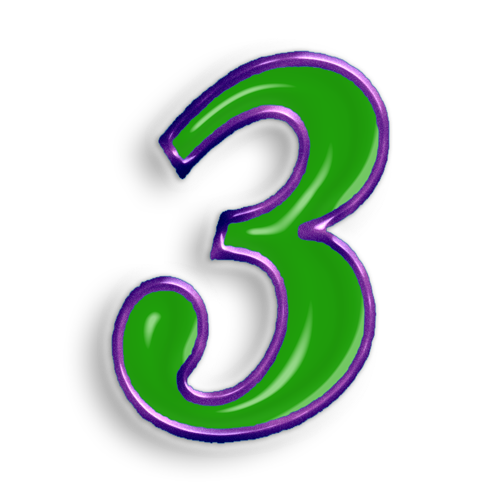 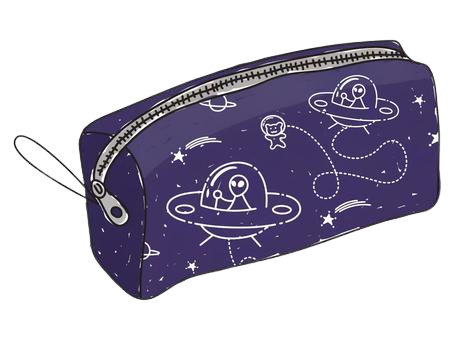 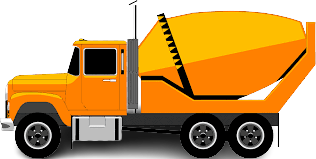 Бетон
3 = к
Безпека
© Скляренко О.А. 2024
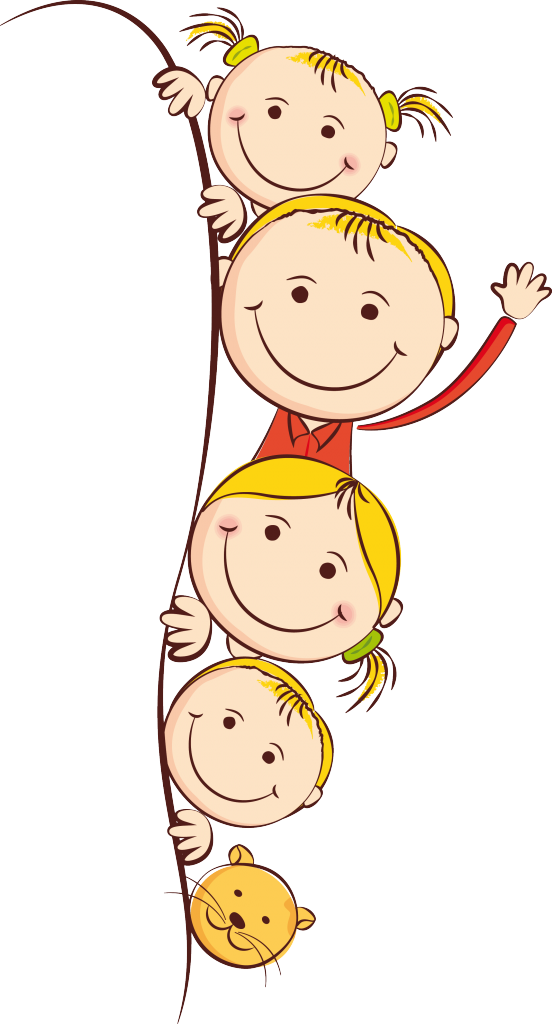 Очікування
Учень/учениця:
протидіє проявам тиску, агресії, маніпуляції і неповаги щодо себе та інших осіб;  
виокремлює інформацію та обговорює ситуації булінгу, зокрема кібербулінгу;  
розробляє стратегію подолання булінгу, визначає джерела допомоги жертвам булінгу, звертається за допомогою до інших осіб;  
аналізує причини вибору нездорової поведінки;  пояснює почуття інших осіб і визнає їхнє право на вираження своїх почуттів;  
розрізняє ситуації, коли силу переконання використали з позитивними чи негативними намірами;
розуміє взаємовплив емоційного стану, переконань, поведінки всіх учасників спільної діяльності;  
виявляє чуйність до осіб, які потребують допомоги.
© Скляренко О.А. 2024
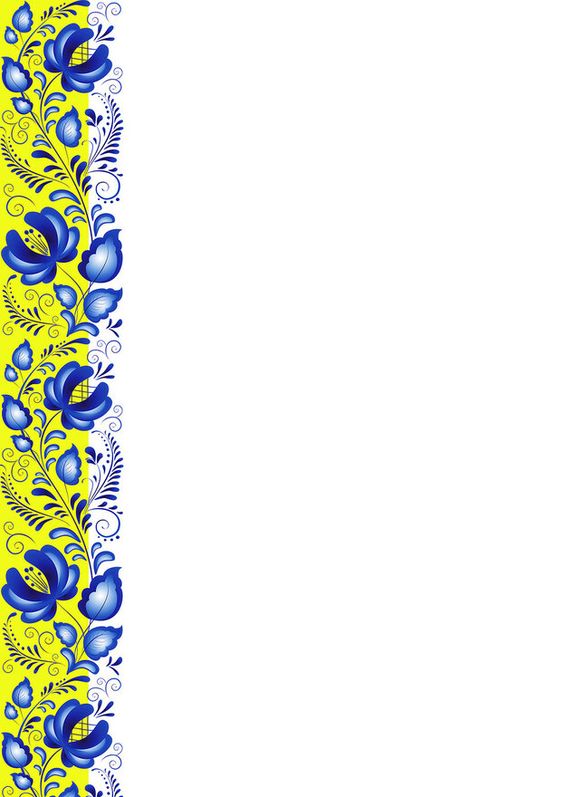 Тема уроку:Безпечне освітнє середовище. Булінг. Кібербулінг
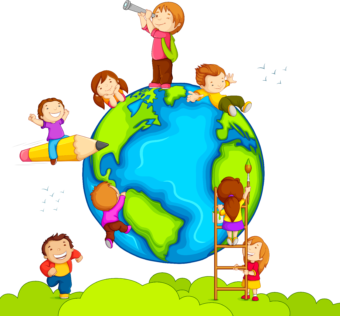 © Скляренко О.А. 2024
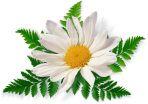 Мотивація до навчання
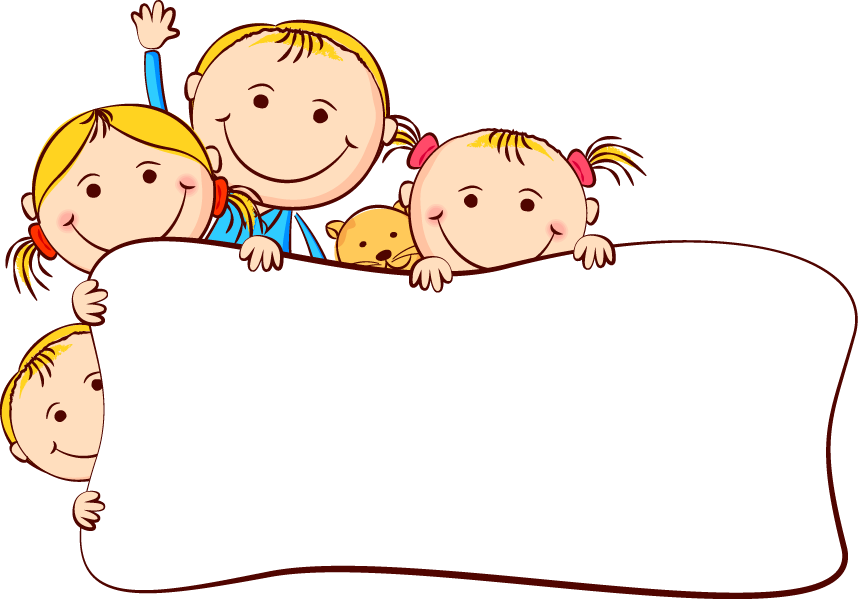 Пригадай, що ти вже знаєш за цією темою. 
Чого саме ви очікуєте від 
  цього уроку?
© Скляренко О.А. 2024
«Асоціації»
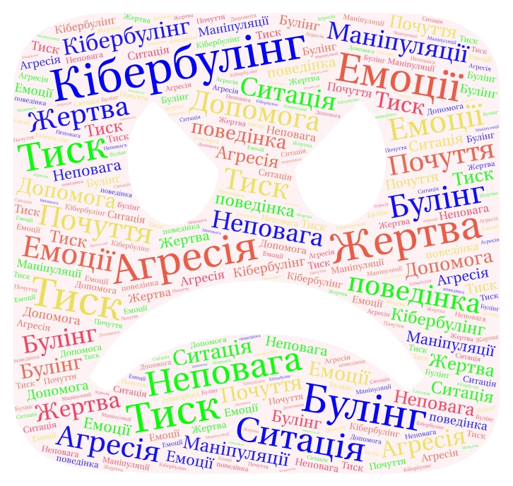 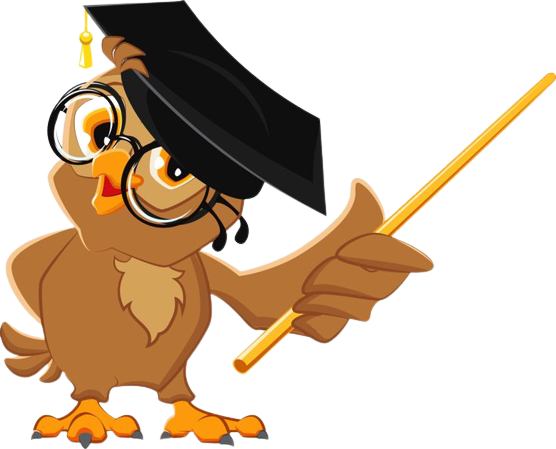 © Скляренко О.А. 2024
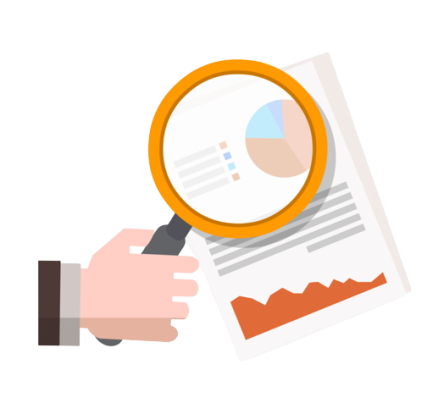 Дослідіть
Розгляньте дві картинки. Визначте малюнок, який, на вашу думку, має стосунок до конфлікту, а який – до булінгу.
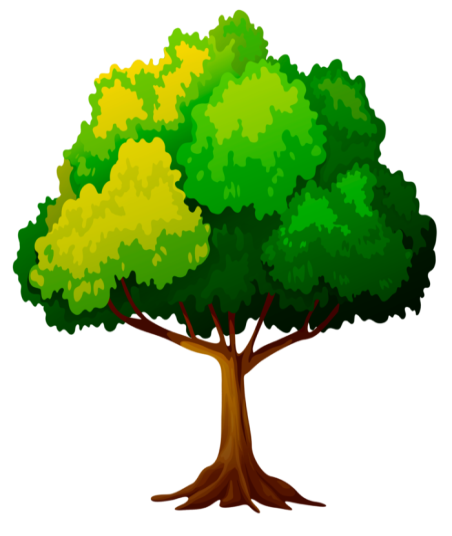 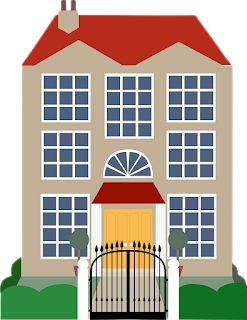 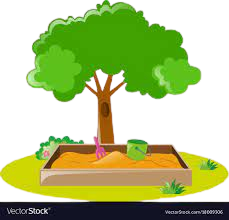 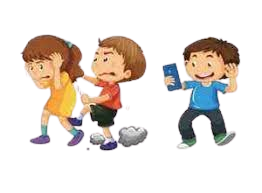 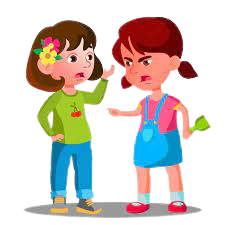 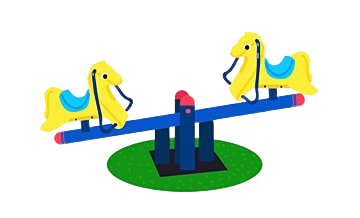 © Скляренко О.А. 2024
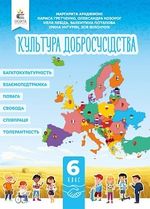 Робота з підручником
Стор. 89 - 90.
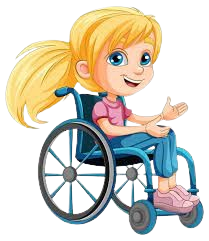 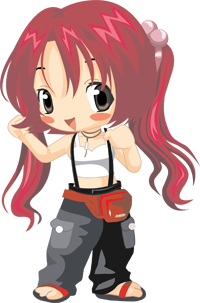 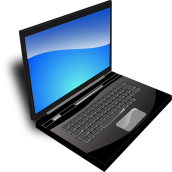 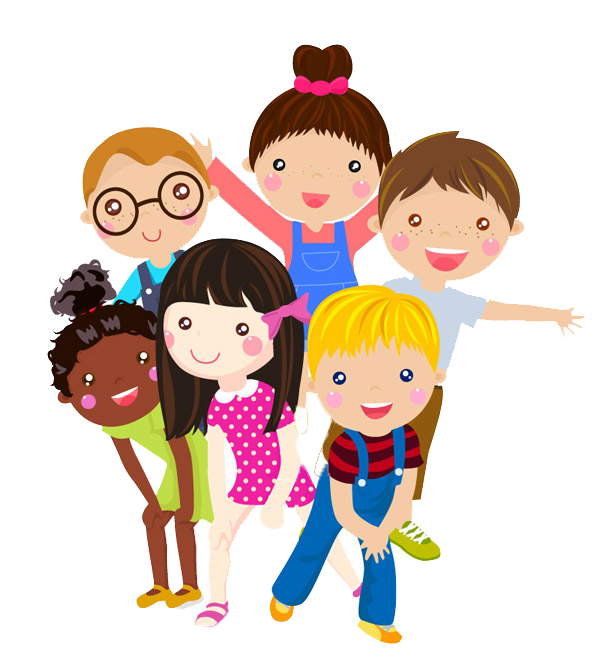 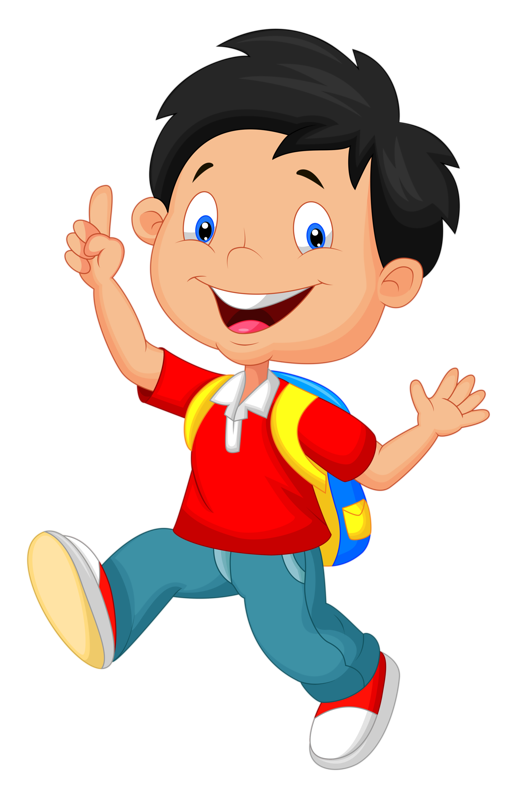 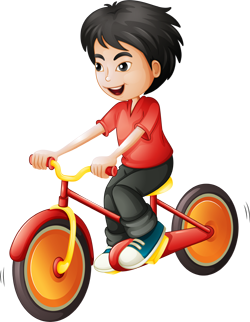 Поміркуймо!
Розгляньте хмару слів. Дайте відповіді на запитання:
1. Чи відомі тобі слова, розміщені в ній? 
2. Назви ті, значення яких ти знаєш. Чи стосуються вони твого навчання в школі? 
3. Пригадай причини виникнення конфліктів. Чи може конфлікт перерости в цькування? 
4. Як ти думаєш, що відчуває особа, яку переслідують?
5.  Спробуй визначити наслідки для здоров’я людини, яка зазнає насильства.
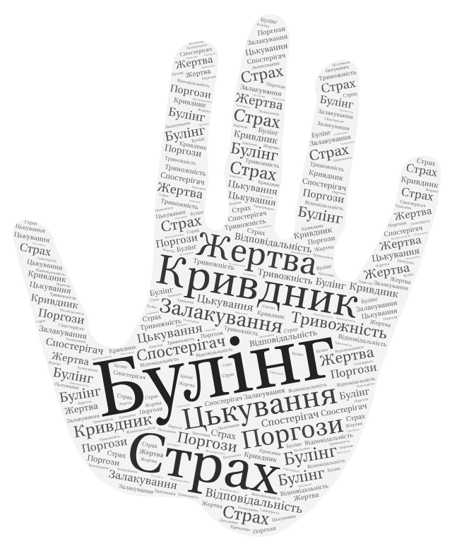 © Скляренко О.А. 2024
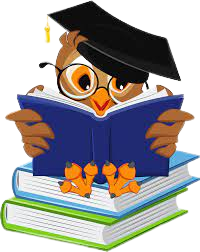 Словничок
Булінг (від англ. переслідувати) — це агресивна свідома поведінка однієї особи (або групи) стосовно іншої, що супроводжується регулярним / систематичним фізичним і психологічним тиском із заподіянням чи загрозою заподіяння шкоди здоров’ю.
Типові ознаки булінгу:
систематичність (повторюваність) діяння; 
наявність сторін — кривдник (булер), потерпілий (жертва булінгу), спостерігачі (за наявності);
дії або бездіяльність кривдника, наслідком яких є заподіяння психічної та/або фізичної шкоди, приниження, страх, тривога, підпорядкування потерпілого інтересам кривдника та/або спричинення соціальної ізоляції (бойкоту) жертви булінгу.
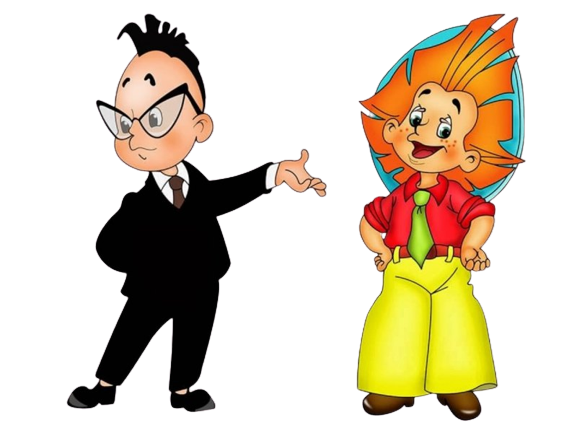 © Скляренко О.А. 2024
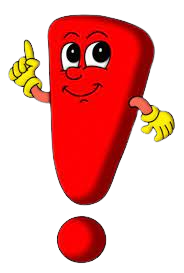 Інформація
Булінг — одна з найбільш поширених проблем, з якою стикаються учні, вчителі та батьки. Прояви агресії, фізичного насильства чи психологічного утиску серед підлітків відбуваються як у реальному, так і віртуальному світі. Цькування має надзвичайно негативні наслідки для фізичного або психічного здоров’я дитини, призводить до неуспішності в навчанні, заниження самооцінки, травматизації.
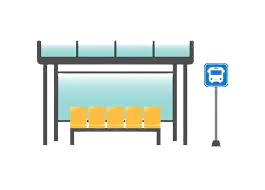 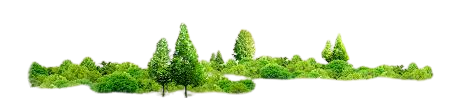 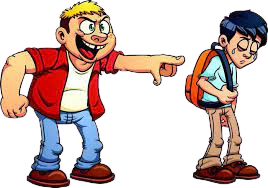 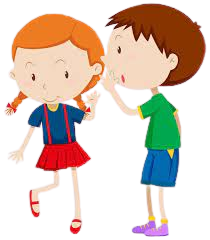 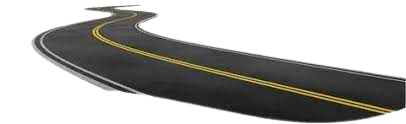 © Скляренко О.А. 2024
Інфографіки від Міністерства юстиції України
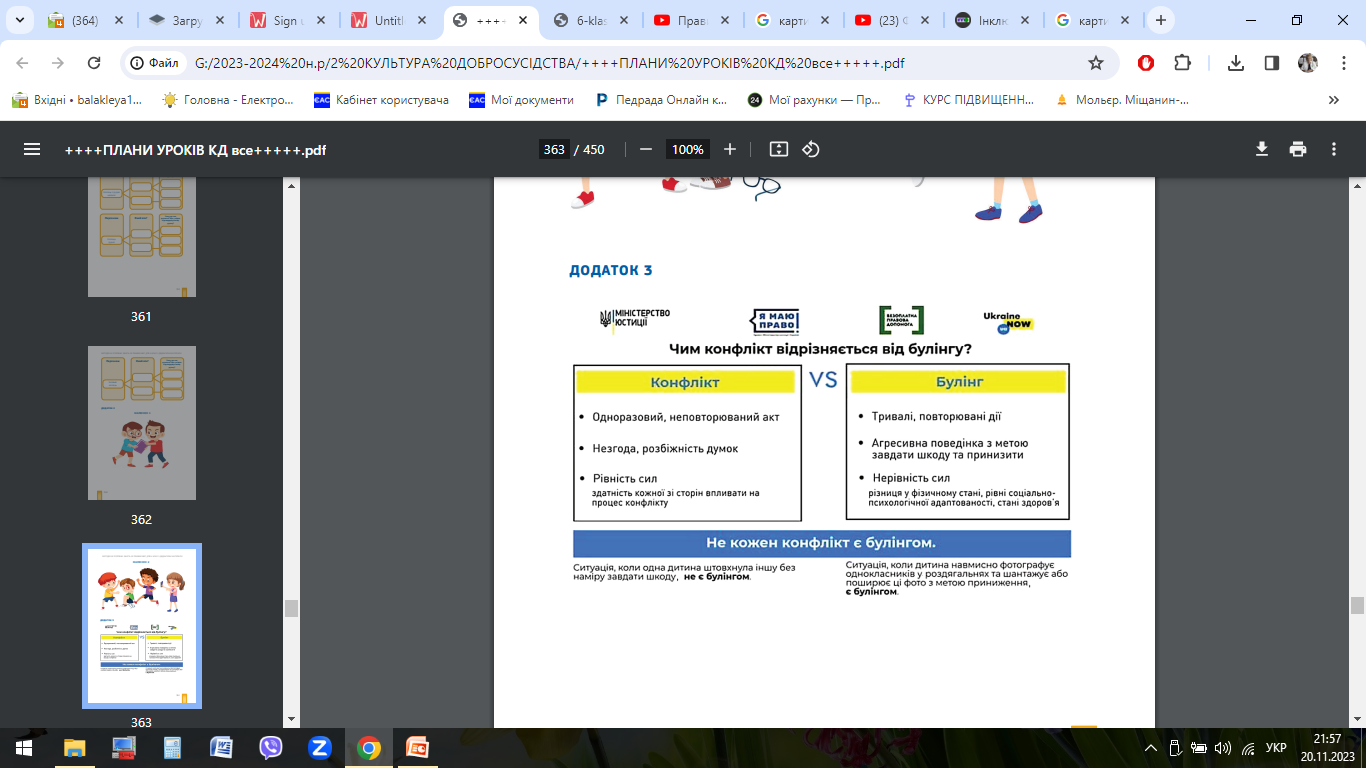 © Скляренко О.А. 2024
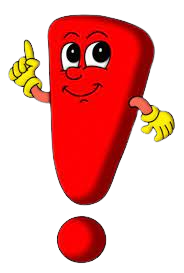 Інформація
Ураховуючи світовий досвід, в Україні наприкінці 2018 року було прийнято закон, яким вперше закріплено поняття булінгу, відповідальність за його вчинення та приховування. До булінгу (цькування) в закладах освіти належать випадки, які відбуваються: 
безпосередньо в приміщенні закладу освіти; 
на прилеглих територіях (включно з приміщеннями для занять спортом, коридорами, роздягальнями, вбиральнями, душовими кімнатами тощо); 
за межами закладу освіти, під час заходів, передбачених освітньою програмою, зокрема дорогою до (із) закладу освіти.
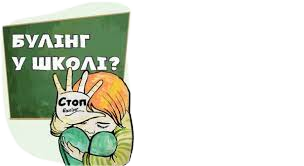 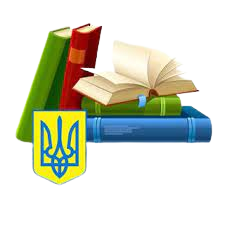 © Скляренко О.А. 2024
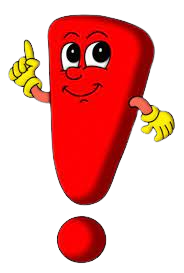 Інформація
За булінг, вчинений дитиною до 16 років, відповідальність несуть батьки чи інші законні представники булера. Вчинення повторного чи групового булінгу карається більш суворою мірою.
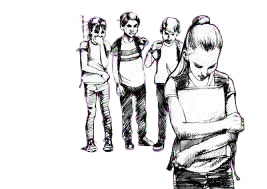 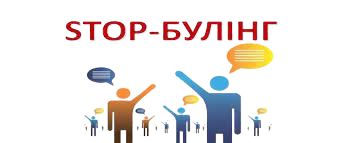 © Скляренко О.А. 2024
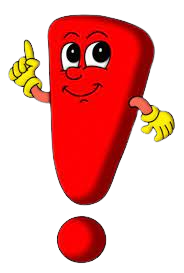 Опрацювання інформації
Стор. 92, вправа 2: ознайомтеся з таблицею, що містить інформацію про види булінгу та форми його прояву.
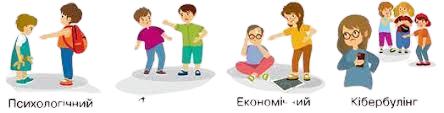 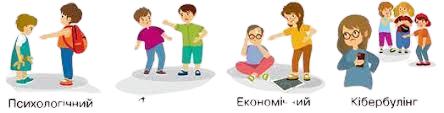 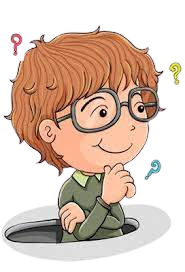 © Скляренко О.А. 2024
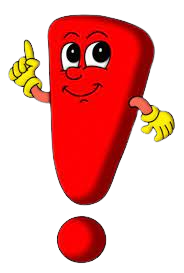 Опрацювання інформації
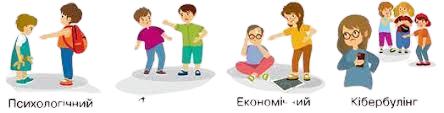 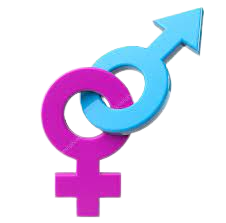 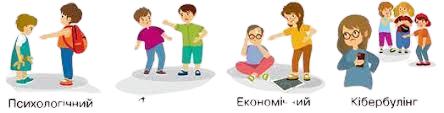 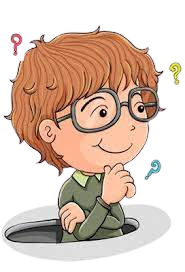 © Скляренко О.А. 2024
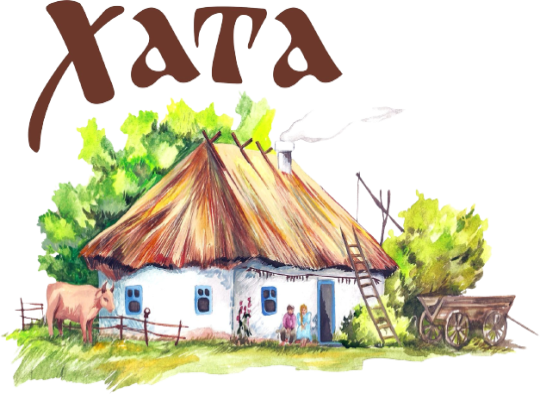 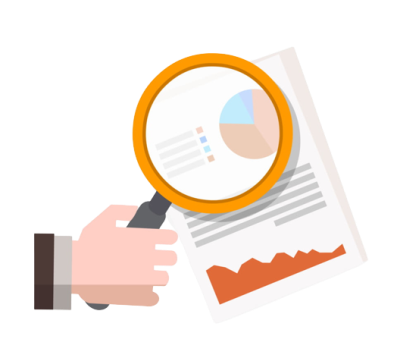 Дослідіть
Стор. 92, вправа 3: проблема цькування між однолітками не нова. Вона висвітлюється в багатьох художніх творах. Ви вже знайомі з оповіданням «Федько-халамидник» Володимира Винниченка. Поведінка головного героя твору спонукає до роздумів: Федько — розбишака чи булер? Прочитайте деякі уривки із цього твору і, спираючись на таблицю вище, спробуйте установити відповідність між описом поведінки героя в уривку і видом булінгу, до якого цю поведінку можна віднести.
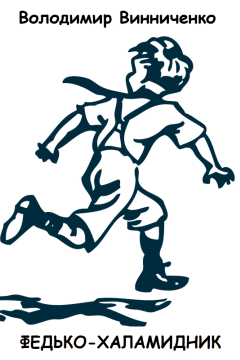 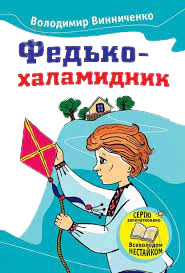 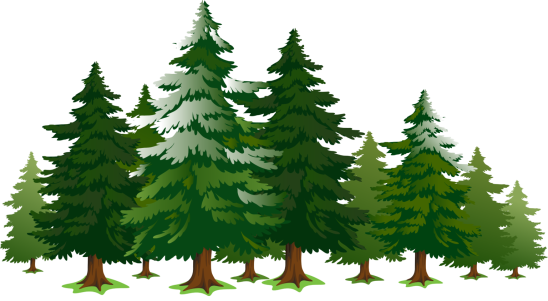 © Скляренко О.А. 2024
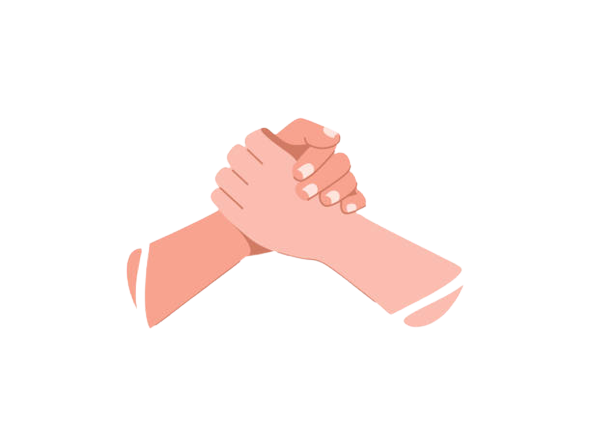 Робота в парахЗнайти відповідності
Не було такого дня, щоб хто-небудь не жалівся на Федька. Там шибку з рогатки вибив, там перекинув діжку з дощовою водою...
1
...Там синяка підбив своєму «закадишному» другові... А як хто розсердиться або заплаче, так і штовхана дасть. Битись з ним і не пробуй, — перший по силі на всю вулицю.
2
— Здоров, Только! Але він (Толя) терпіть не міг, як йому цей Федько говорив «Толька». Наче він йому товариш.
3
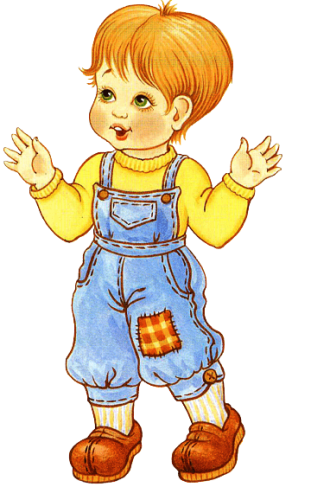 а
Психологічний
б
Економічний
в
Фізичний
© Скляренко О.А. 2024
Розгадайте ребус
’
’
’
’
’
У ньому зашифрована одна з ключових ознак одного із видів булінгу.
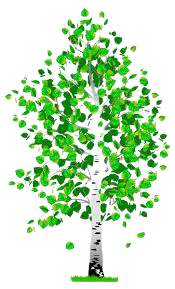 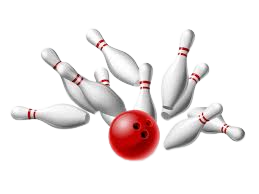 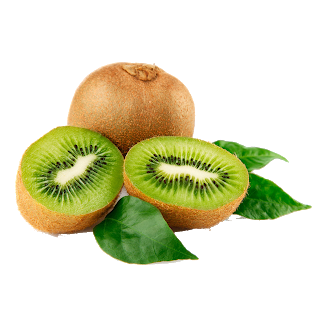 2
Кібербулінг
© Скляренко О.А. 2024
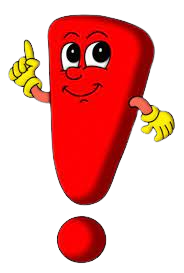 Опрацювання інформації
Онлайн освіта міцно увійшла в повсякденне життя дітей і дорослих українців. В умовах карантину і воєнного стану дистанційне навчання вважається однією з безпечних форм для його учасників. На жаль, проблема булінгу не лише не викорінилася, а набуває нових форм і проявів, наприклад онлайнцькування в закладах освіти. Тож кібербулінгом називають будь-які прояви цькування з метою дошкулити, принизити з використанням сучасних електронних (цифрових) технологій.
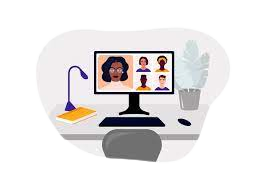 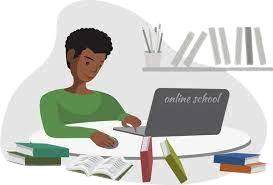 © Скляренко О.А. 2024
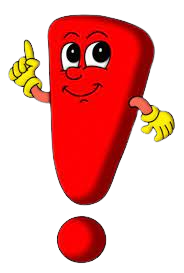 Опрацювання інформації
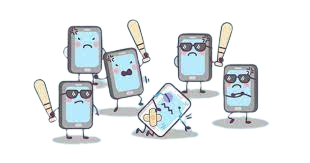 Кібербулінг реалізується шляхом застосування комп’ютерної техніки, мобільних телефонів чи інших гаджетів у вигляді: надсилання e-мейлу, смс; написання коментарів в інтернет-чатах, групах, соціальних мережах.
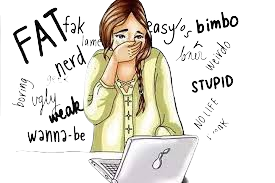 © Скляренко О.А. 2024
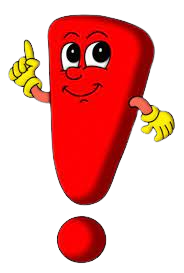 Опрацювання інформації
Види онлайн-цькування (кібербулінгу): 
анонімні погрози та дзвінки з мовчанням;
наклеп чи обмовляння — поширення неправдивої, принизливої інформації; 
тролінг — розміщення провокативних повідомлень в мережі для привернення уваги;
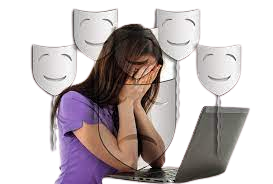 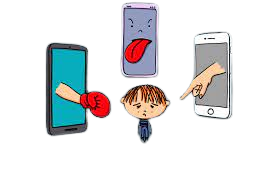 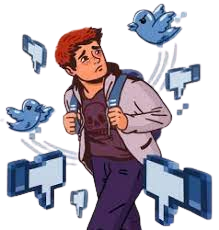 © Скляренко О.А. 2024
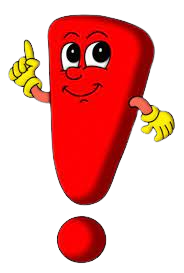 Опрацювання інформації
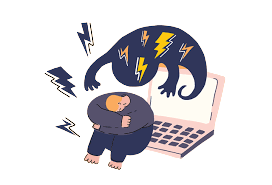 флеймінг — обмін короткими гнівними та запальними репліками між учасниками з використанням електронних технологій задля провокування конфлікту;
хепі-слепінг — насильство заради розваги, наприклад відео зйомка реального фізичного нападу чи сцени цькування з подальшим розповсюдженням у мережі.
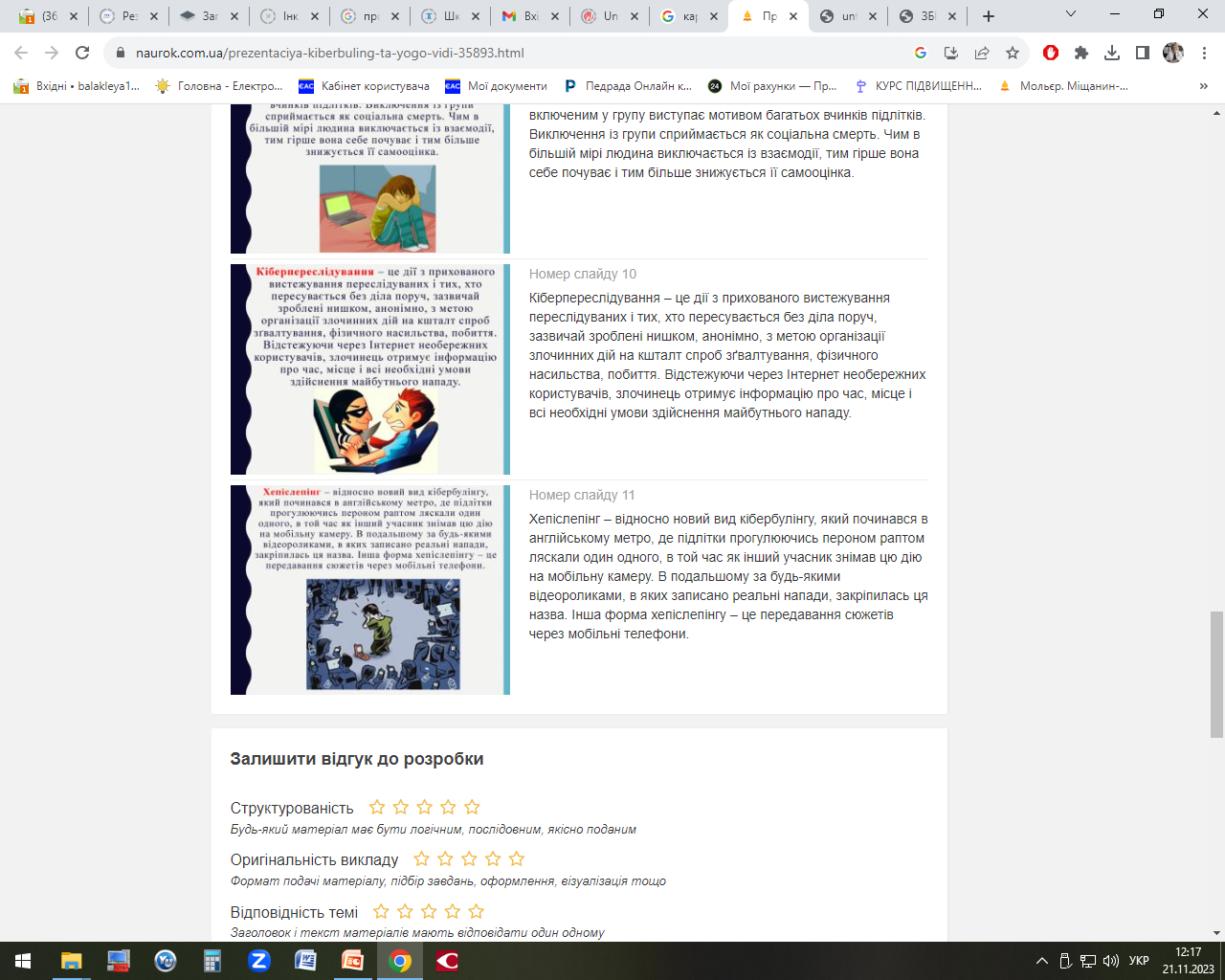 © Скляренко О.А. 2024
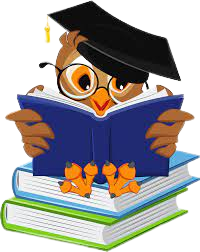 Словничок
Хепі-слепінг – відносно новий вид кібербулінгу, який починався в англійському метро, де підлітки прогулюючись пероном раптом ляскали один одного, в той час як інший учасник знімав цю дію на мобільну камеру. В подальшому за будь-якими відеороликами, в яких записано реальні напади, закріпилась ця назва. Інша форма хепіслепінгу – це передавання сюжетів через мобільні телефони.
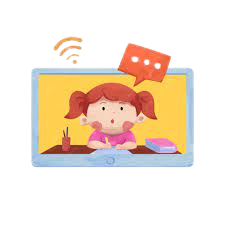 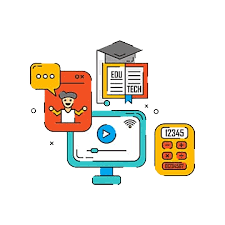 © Скляренко О.А. 2024
Перегляд навчального відео: мультфільми про небезпеки в онлайні
https://www.youtube.com/watch?v=BsGwhjnPFUQ&ab_channel=UNICEFUkraine
https://www.youtube.com/watch?v=Zfp7NCmU9zw&ab_channel=UNICEFUkraine
https://www.youtube.com/watch?v=UD4yFexFzhI&ab_channel=UNICEFUkraine
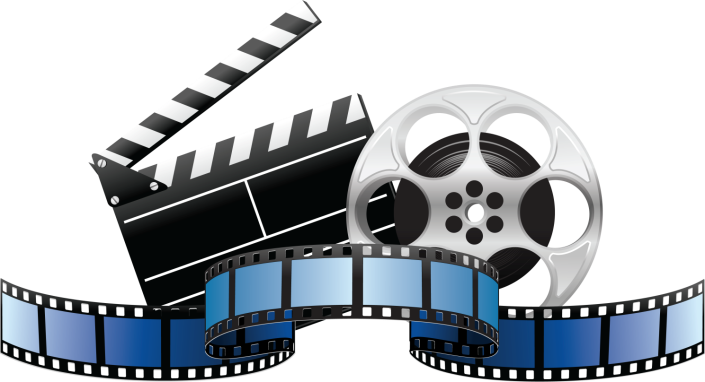 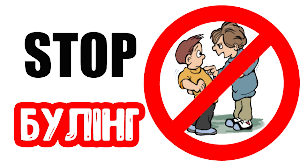 © Скляренко О.А. 2024
Запитання до переглянутих відео
Які види булінгу ви побачили в роликах? 
Хто є учасниками булінгу?  
Які види булінгу, на вашу думку, більш поширені серед дітей? Чому?  
Хто може потрапити в ситуацію булінгу, стати «білою вороною»? 
Хто, на вашу думку, може бути «булером»? 
Чому булінг вважається виявом насильства?  
Чи дотримується в ситуації булінгу найважливіший принцип прав людини/ дитини «повага до 
     особистості»?
Які права дитини порушуються в ситуації 
     булінгу? 
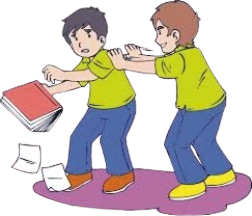 © Скляренко О.А. 2024
Зробіть самі
Стор. 94, вправа 4: Прочитайте реальні ситуації, які сталися в освітніх закладах. Визначте ті, які мають ознаки булінгу (кібербулінгу).
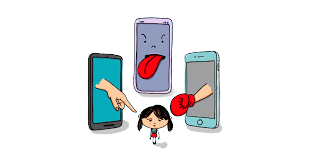 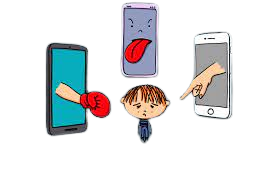 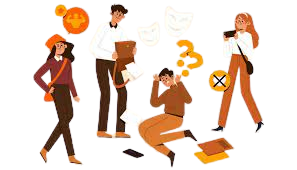 © Скляренко О.А. 2024
Ситуація 1
Учень гімназії з мотивів помсти та глузування систематично під час онлайн-уроку за допомогою чат-боту «Телеграм» спрямовував на мобільний телефон учительки кібератаку, чим завдав їй шкоди психологічного характеру.
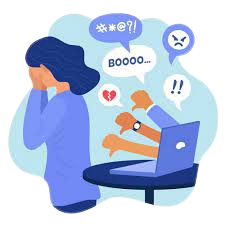 © Скляренко О.А. 2024
Ситуація 2
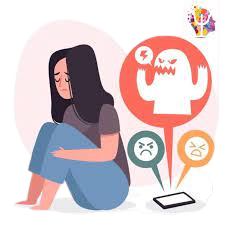 Учень гімназії регулярно ображав однокласницю, а одного дня змонтував фото дівчини образливого змісту та виклав його в соціальні мережі, а також погрожував їй нецензурною лексикою, чим завдав шкоди психологічного характеру.
© Скляренко О.А. 2024
Ситуація 3
Під час перерви двоє учнів вчинили між собою сварку, голосно розмовляючи, штурхали один одного та пошкодили рюкзаки. На прохання однокласників припинити бійку — перепросили за свою поведінку та пояснили, що це одноразово і більше не повториться.
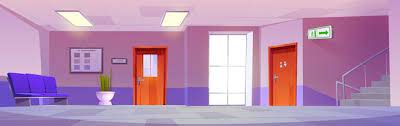 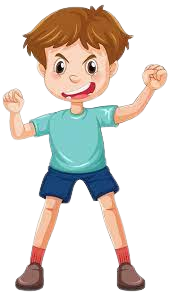 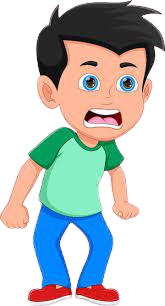 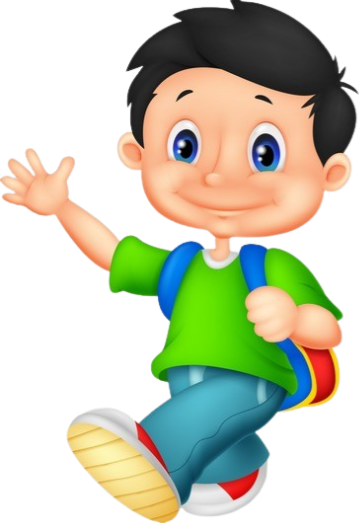 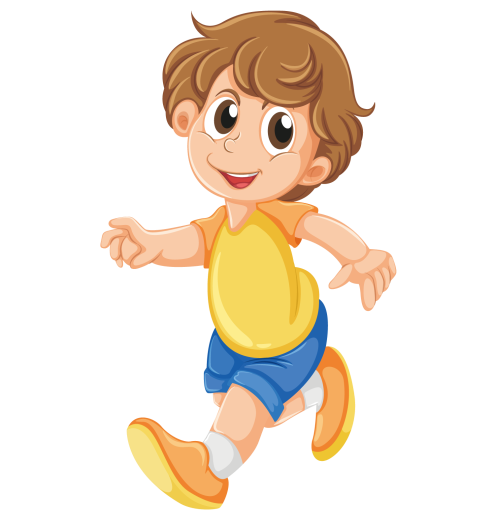 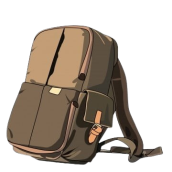 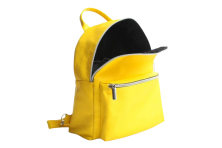 © Скляренко О.А. 2024
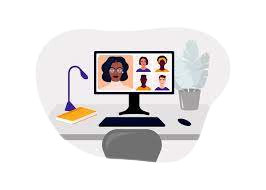 Ситуація 4
Упродовж місяця учасниця освітнього процесу щоденно кепкувала зі свого однокласника, використовувала образливі прізвиська у розмові, повідомленнях та коментарях, в результаті чого він зазнав психологічних страждань, почав уникати спілкування з товаришами та відмовився відвідувати заклад освіти.
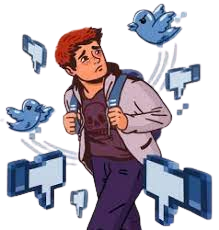 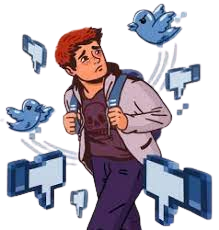 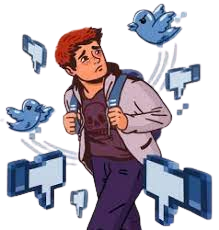 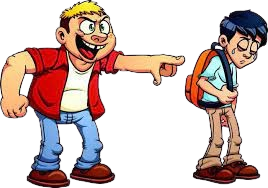 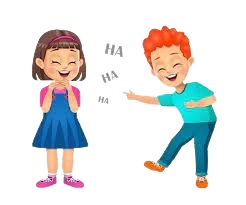 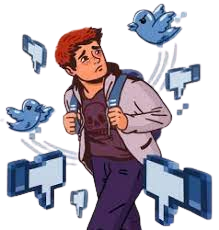 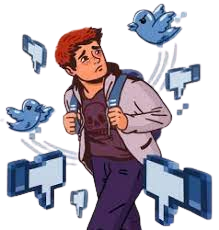 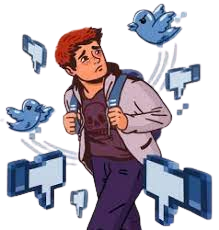 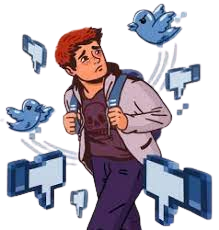 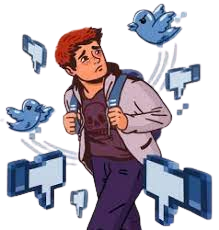 © Скляренко О.А. 2024
Ситуація 5
У черзі в їдальні між старшокласниками виникла словесна перепалка, в ході якої вони штовхнули новоприбулого учня та пролили сік на його взуття. Хлопці вибачилися за свій вчинок, пояснили його неуважністю та допомогли привести до ладу забруднені речі.
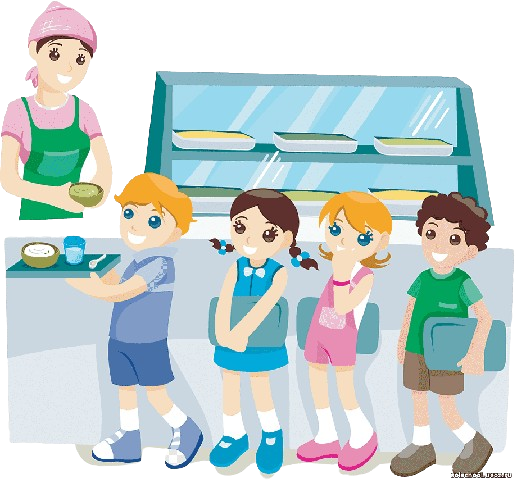 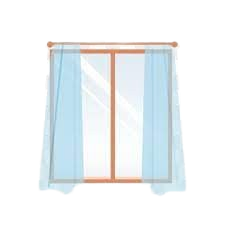 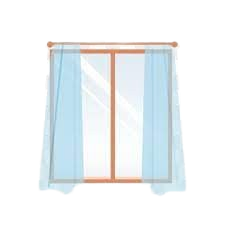 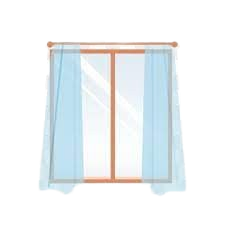 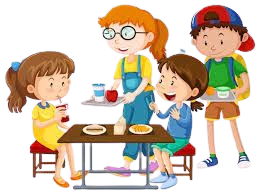 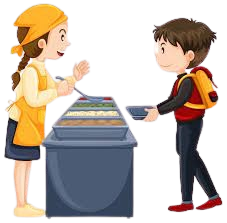 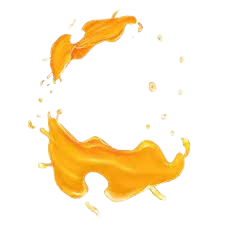 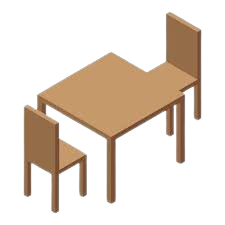 © Скляренко О.А. 2024
Робота в групах
Стор 95, вправа 5: розгляньте малюнок.
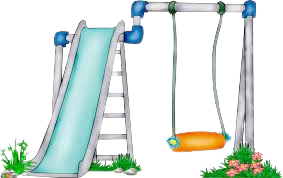 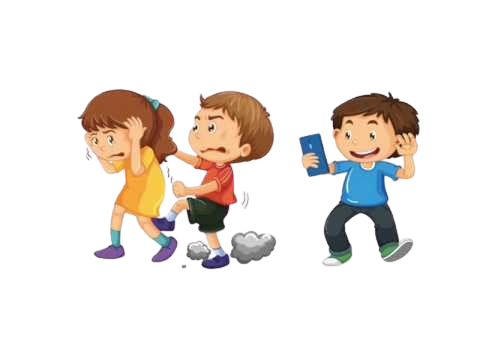 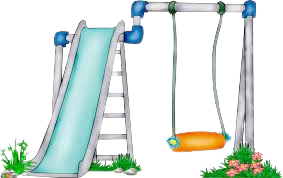 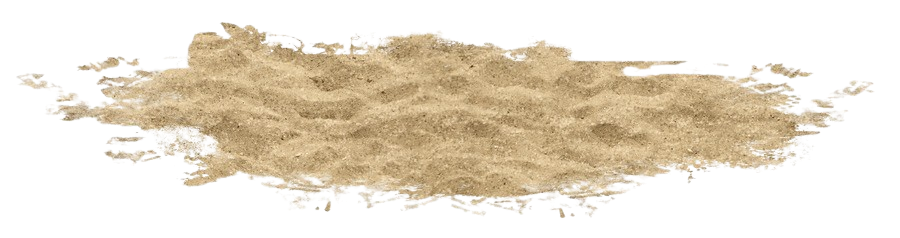 Визначте види булінгу та форми його прояву. 
Дослідить та співставне почуття та переживання сторін булінгу. Впишіть ваші міркування у таблицю.
© Скляренко О.А. 2024
Робота з підручником
Опрацювання інформації стор. 95-97.
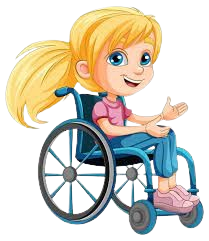 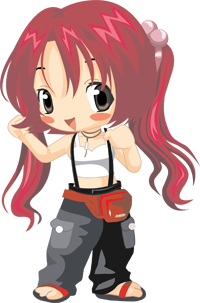 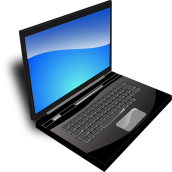 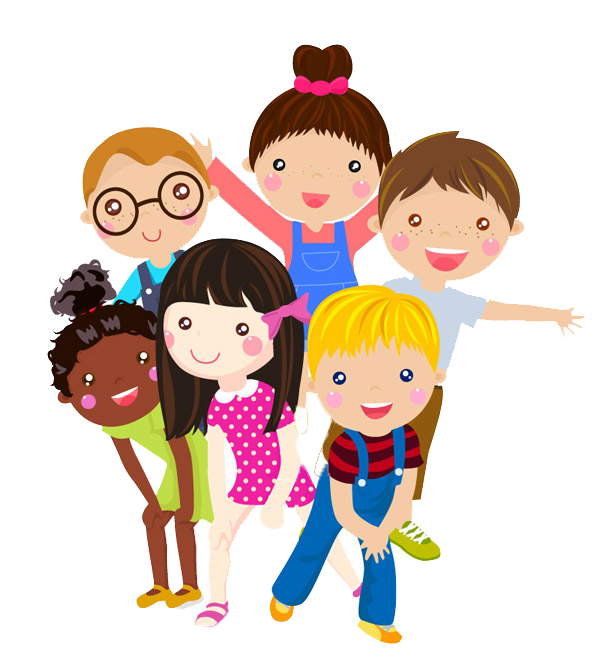 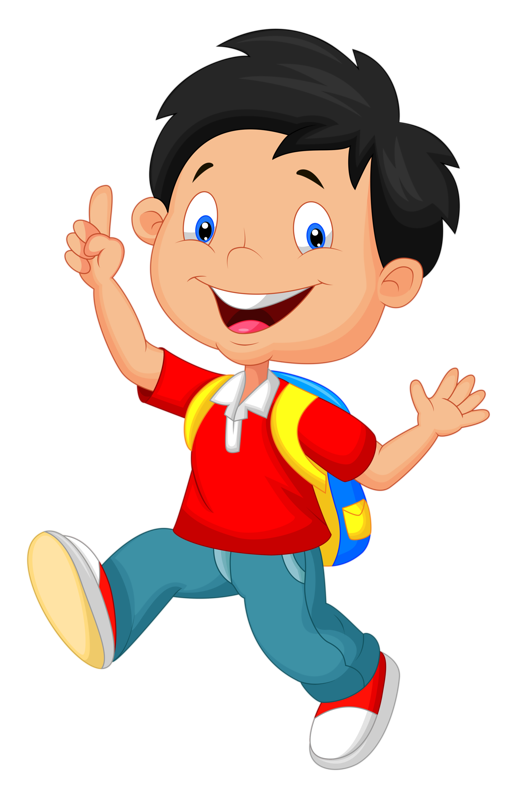 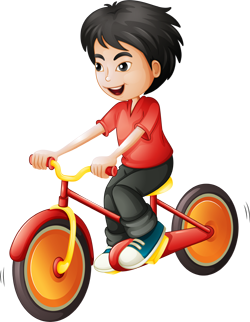 Закріплення вивченого матеріалу
Гра «Знайди пару»
https://learningapps.org/watch?v=pakaikica24
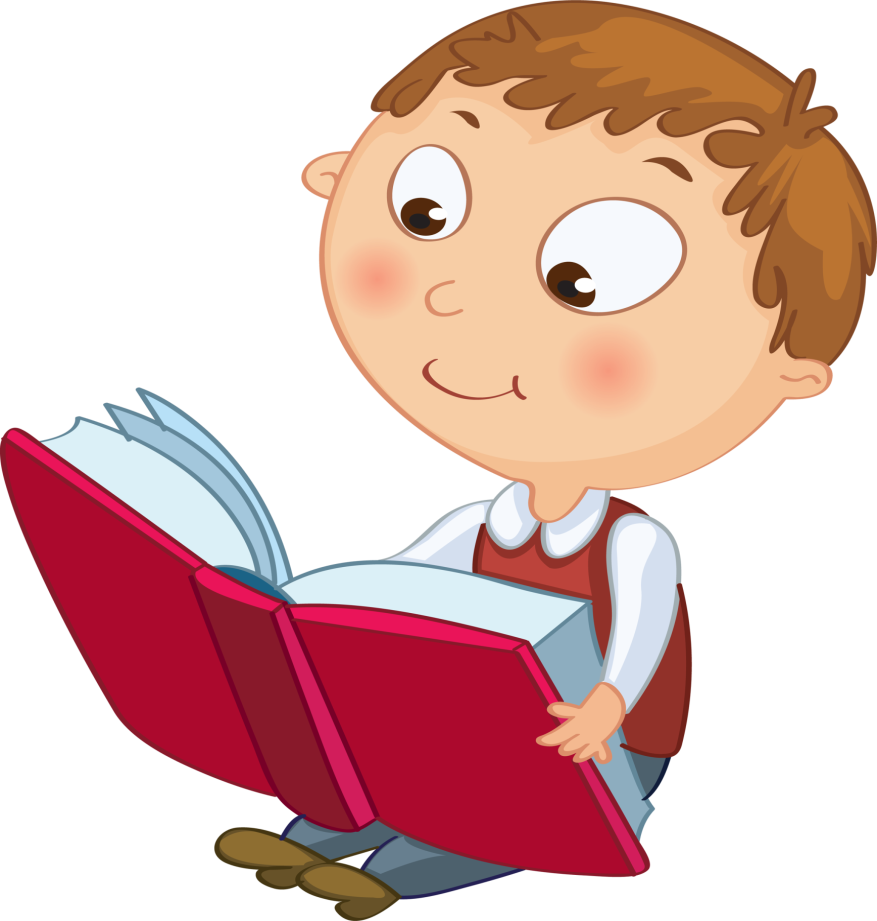 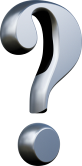 Дошка настрою
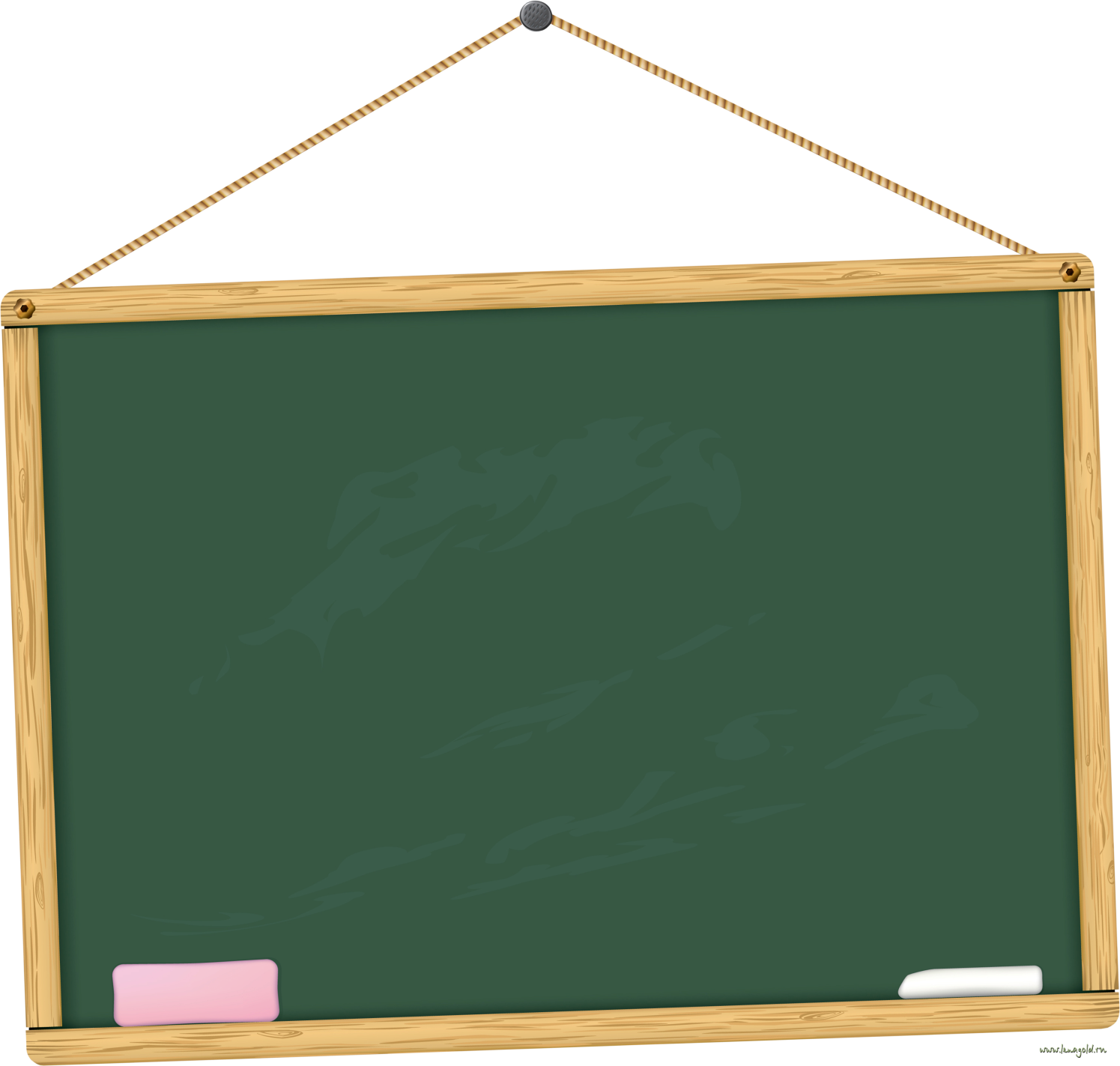 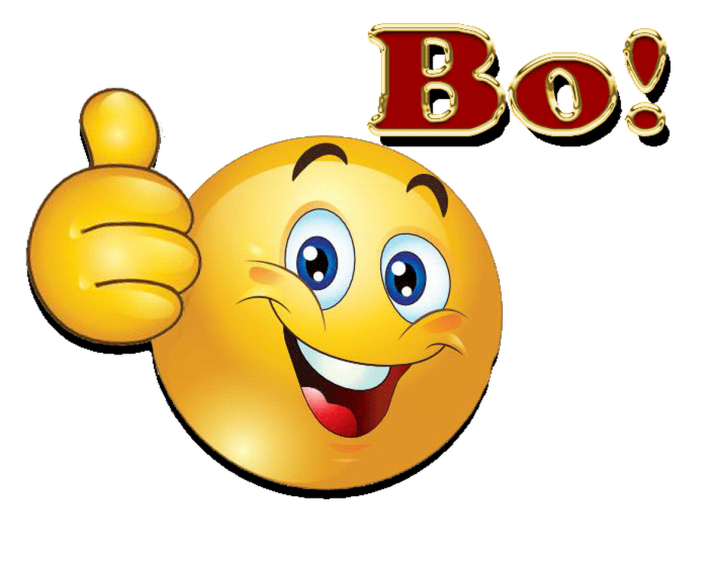 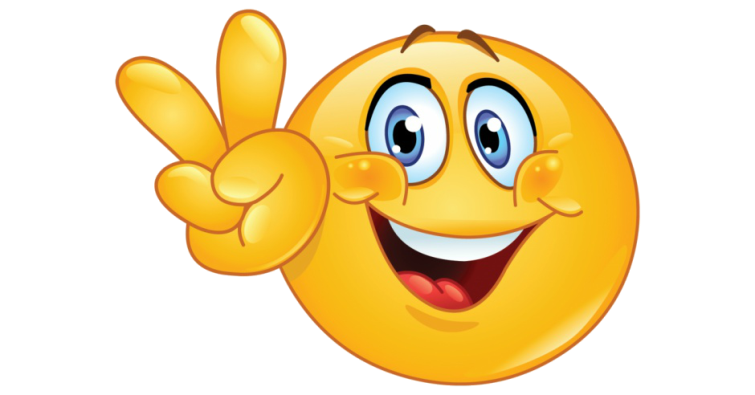 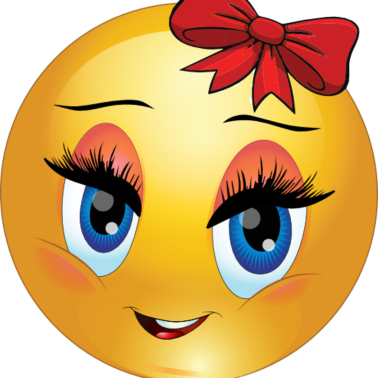 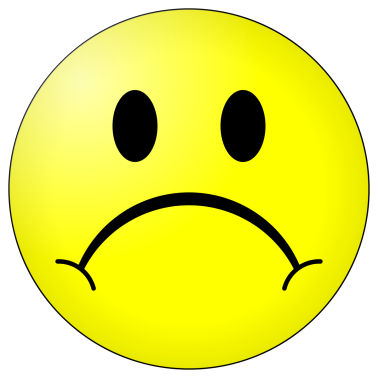 Домашня робота
Розтлумачте вислів на стор. 98 «Сміливцями є не ті, хто не відчуває страху, а ті, хто може здолати страх». Дайте відповіді на запитання:
Що робити, якщо хтось із твоїх друзів став жертвою?  
Як зрозуміти, що їх цькують, та як їм допомогти?  
Як не стати пасивними спостерігачами кривдників?
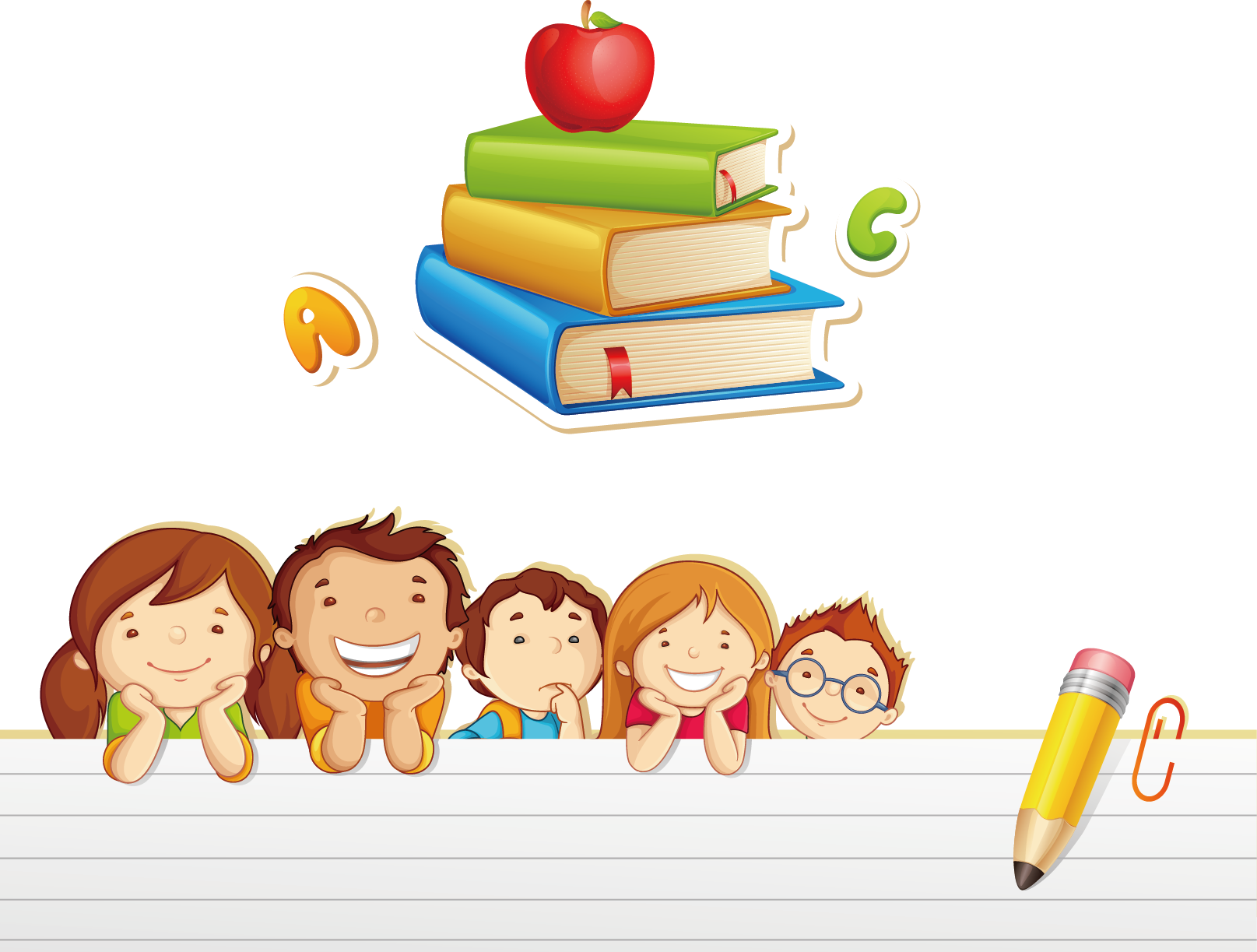 © Скляренко О.А. 2024
Домашня робота
Стор. 96, вправа 6.
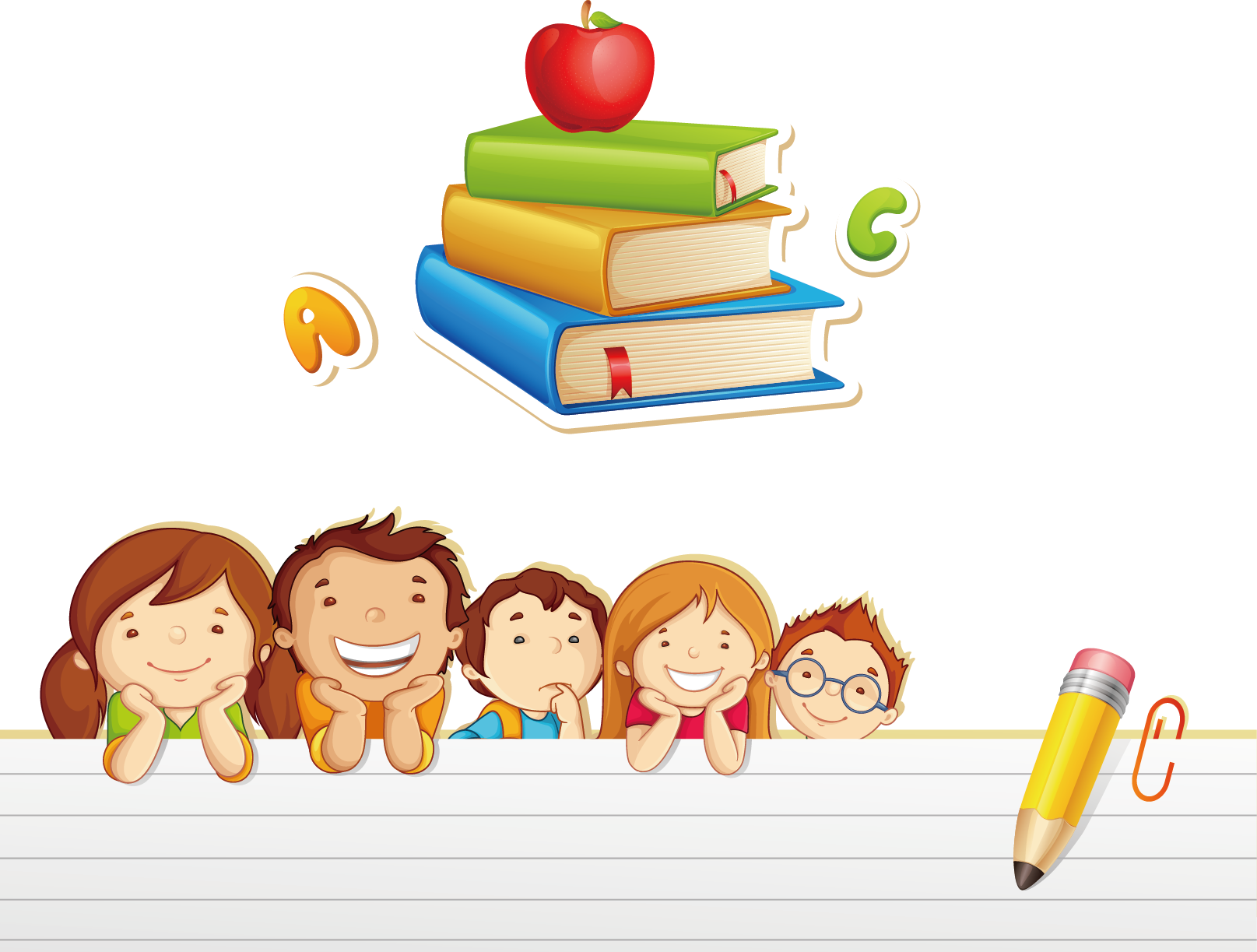 © Скляренко О.А. 2024
Джерела та література
https://www.calameo.com/read/006191963d289874a374e
https://ua.izzi.digital/DOS/308410/352660.html
https://kdukraine.com/app/uploads/2023/07/zbirka_new.pdf
https://sqe.gov.ua/bezpechne-osvitnie-seredovishhe-novi-vim/
https://uk.wikipedia.org/wiki/%D0%A6%D1%8C%D0%BA%D1%83%D0%B2%D0%B0%D0%BD%D0%BD%D1%8F
Культура добросусідства : підручн. для 6 класу  закладів загальної середньої освіти / М. Араджионі, Л. Гретченко, О. Козорог, Н. Лебідь, В. Потапова., І. Унгурян, З. Філончук – К. : Видавничий дім «Основа», 2023. – 143 с. : іл.
© Скляренко О.А. 2024